ODPADOVÁ STRATEGIE OBCE TUŘICE2026
Antonín ŠimonkaTuřice, 26.3. 2025
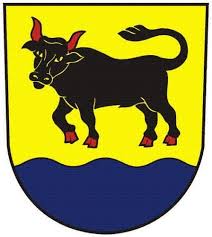 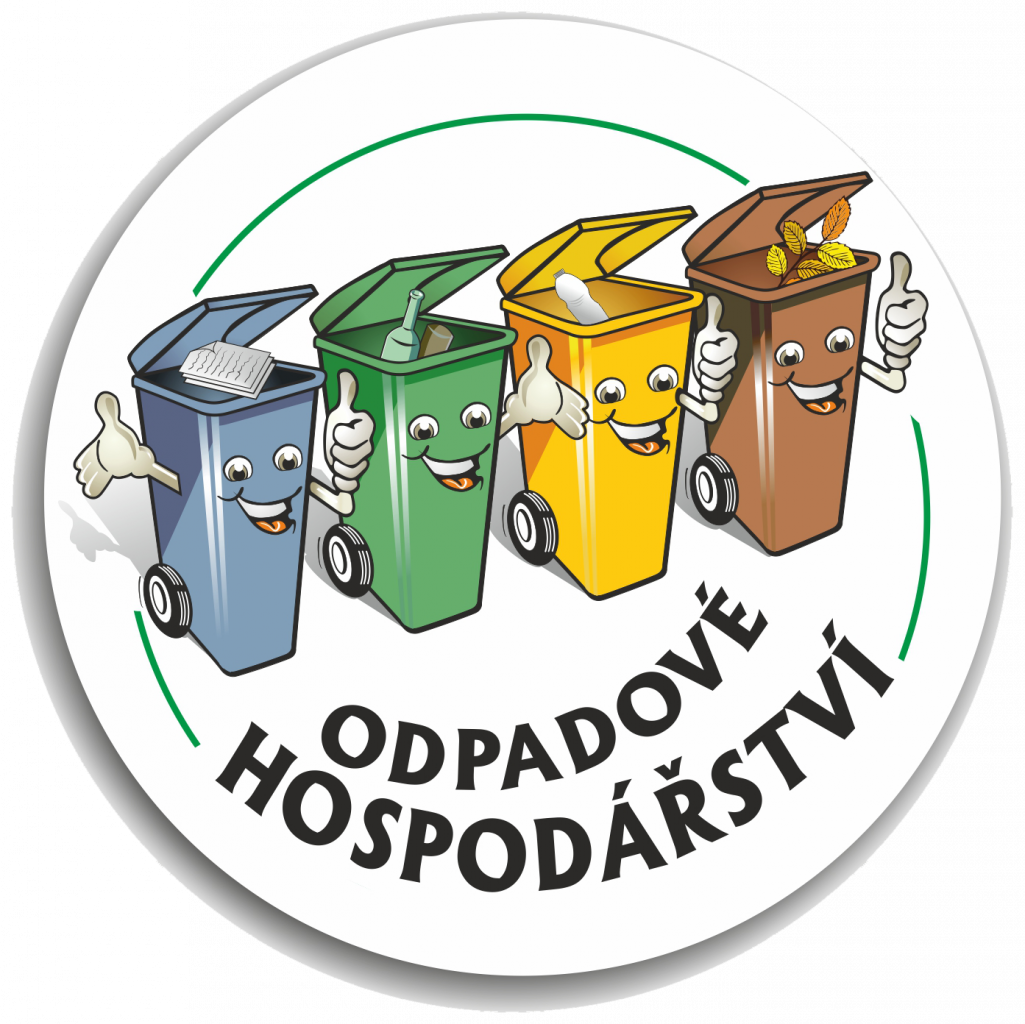 ‹#›
Vyjasnění pojmů
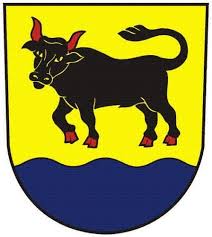 🗑️ Co je komunální odpad?
Komunální odpad je všechno, co vyhodíte doma – do popelnice, kontejneru nebo na sběrný dvůr.
Jde o odpad, který vzniká při běžném životě v domácnosti – zbytky z kuchyně, obaly, staré věci, co už nepotřebujete.
🔁 Co je odpad obecně?
Odpad je každá věc, které se chcete zbavit – protože už ji nepotřebujete, nebo je poškozená.
Může to být třeba rozbitý hrnek, prošlé potraviny nebo staré oblečení.
👷‍♂️ Kdo je původce odpadu?
Původcem odpadu může být podnikatel nebo firma, která při své práci vytváří odpad.
Například: řemeslník, obchodník, kadeřnice, autodílna – ti všichni jsou původci odpadu a mají povinnost se o něj postarat.
‹#›
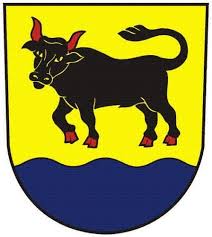 Co přináší nový zákon o odpadech?  (č. 541/2020 Sb.)
📆 Od 1. ledna 2030
Bude zakázáno ukládat využitelný odpad na skládky. ➤ Co lze recyklovat, to už na skládku nesmí!
💰 Nové poplatky za skládky
Zákon zvyšuje poplatky za ukládání odpadu, zejména za odpad, který se dal využít (recyklovat) a skončil na skládce.
🏘️ Co z toho vyplývá pro obec?
Obec musí zajistit svoz všeho komunálního odpadu, který vznikne u občanů (v domácnostech).
Musí určit místa, kam mohou lidé třídit odpad, jako je:
papír, plast, sklo, kov, bioodpad (např. zbytky jídla, tráva), jedlé oleje a tuky, textil (od roku 2025)
Musí zajistit, aby obec splnila recyklační cíle, jinak hrozí pokuty.
‹#›
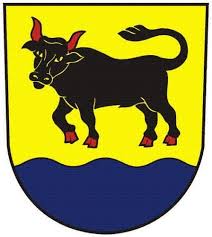 Cíle odpadového hospodářství ČR 2021 - 2035
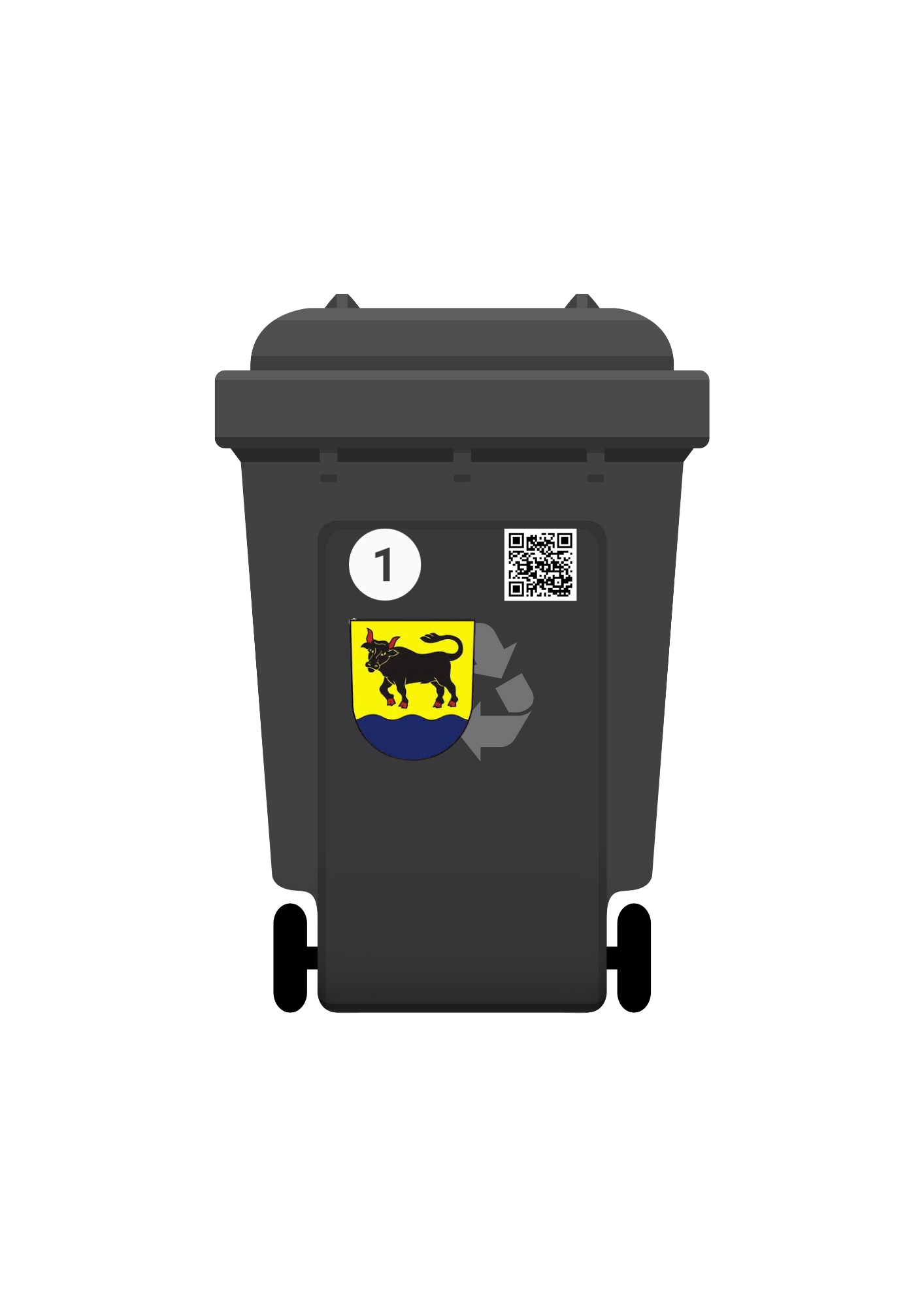 POPLATEK ZA UKLÁDÁNÍ ODPADU NA SKLÁDKY V ČR
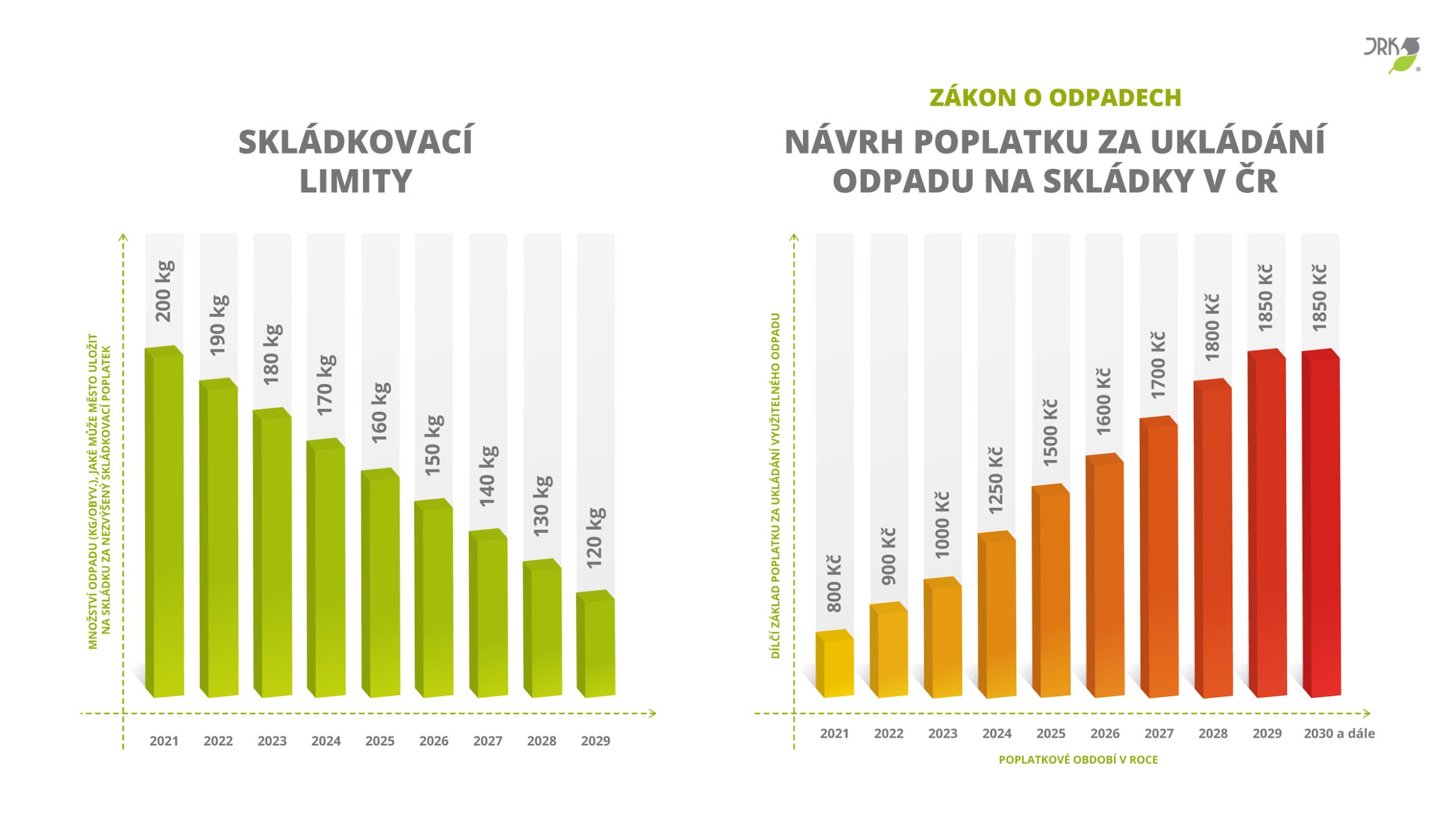 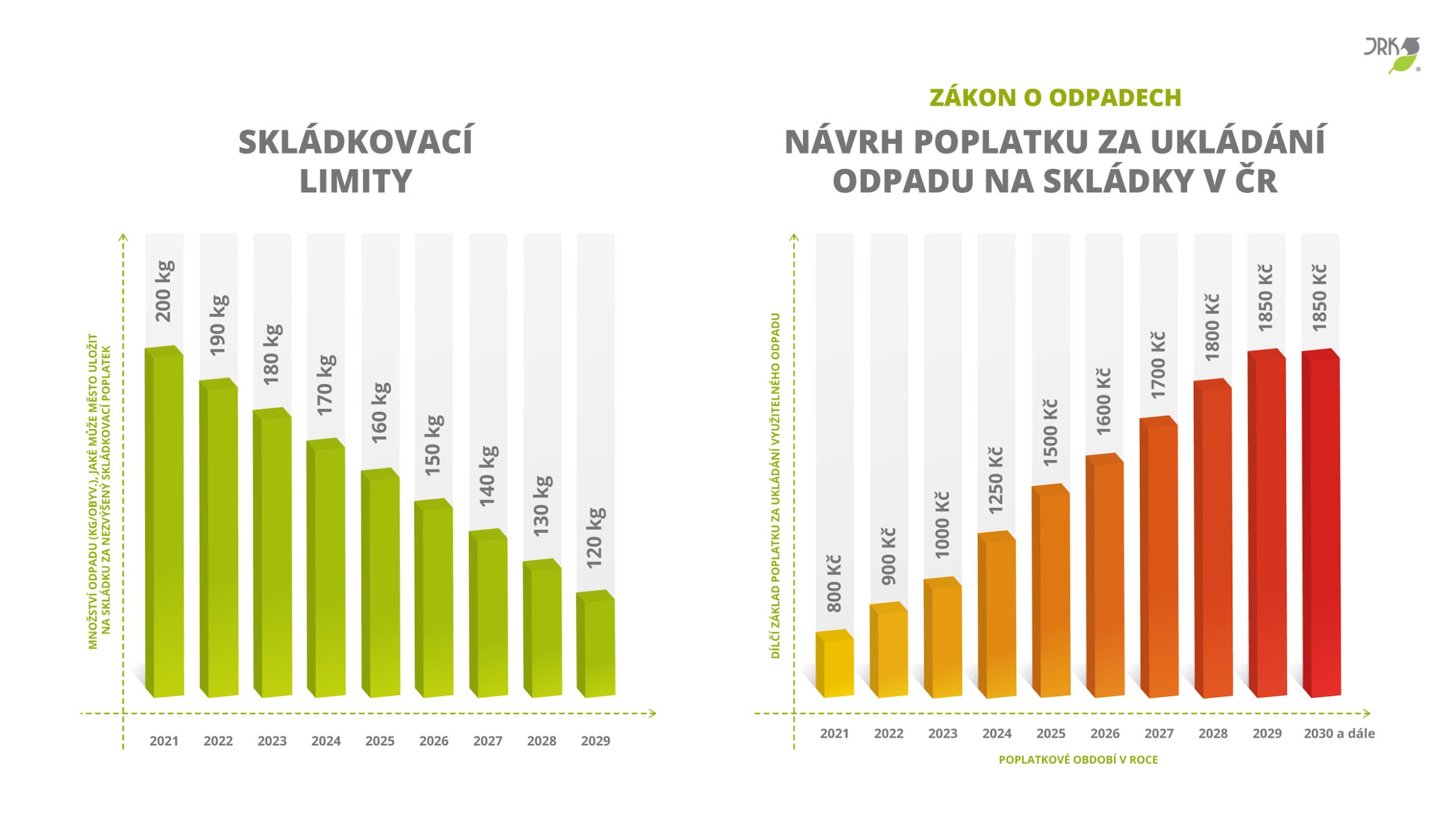 SKLADOVACÍ LIMIT
2023
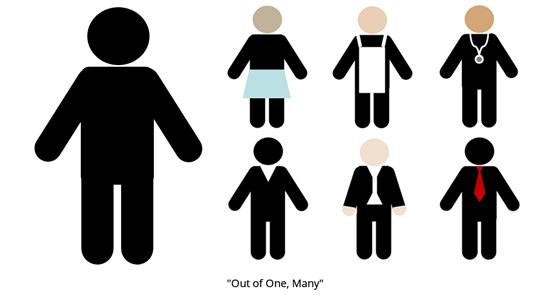 315 kg
2025
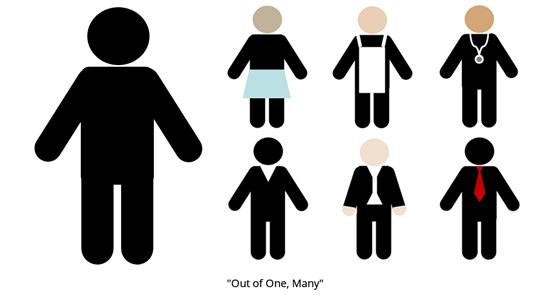 min 60 %     160kg
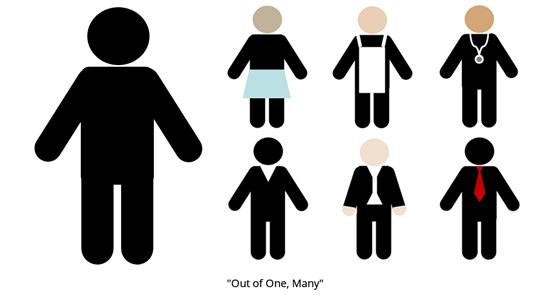 min 65 %     120Kg
2029
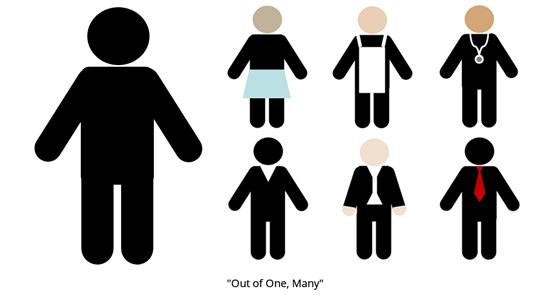 min 70 %     110kg
2035
Nesplnění cíle bude obec Tuřice penalizována 200.000,- Kč
‹#›
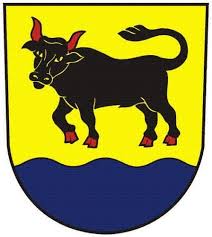 Jak třídíme v Tuřicích?
‹#›
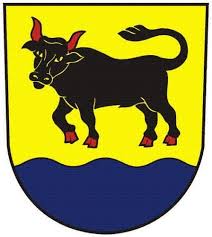 Jaké bude nejvhodnější řešení?
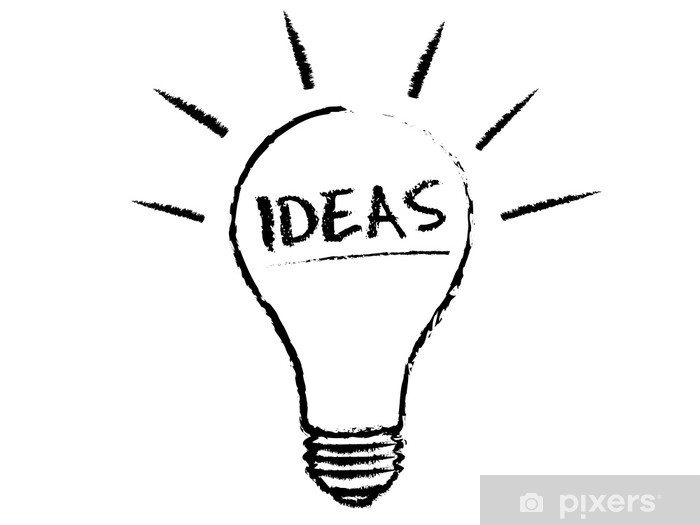 ,,Zaplať kolik vyhodíš,,Třídění odpadů přímo od domuSazba poplatku: objemový základ			               1,- Kč/L x 26 svoz za roksvoz odpadu (směsný odpad 120/240L)		                1x 14dnísvoz odpadu od domu (papír, plast, bio 120/240L)	1x 14dní
‹#›
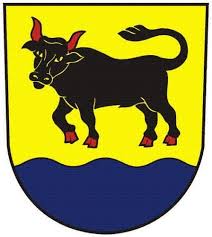 Výhody řešení?
,,PRO OBEC,,Plnění % třídění dle zákona
Větší čistota vytříděných složek
Větší pořádek v obci
,,PRO OBČANA,,komfortnější třídění odpadů ,,přímo od domu,,
prostranství, návsí ( zlepšení vzhledu obce)
Většina občanů pohodlný systém vítá
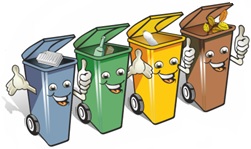 ‹#›
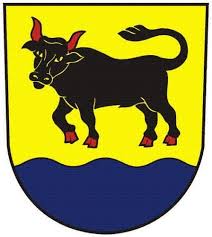 POPLATKY ZA KOMUNÁLNÍ ODPADY 2026
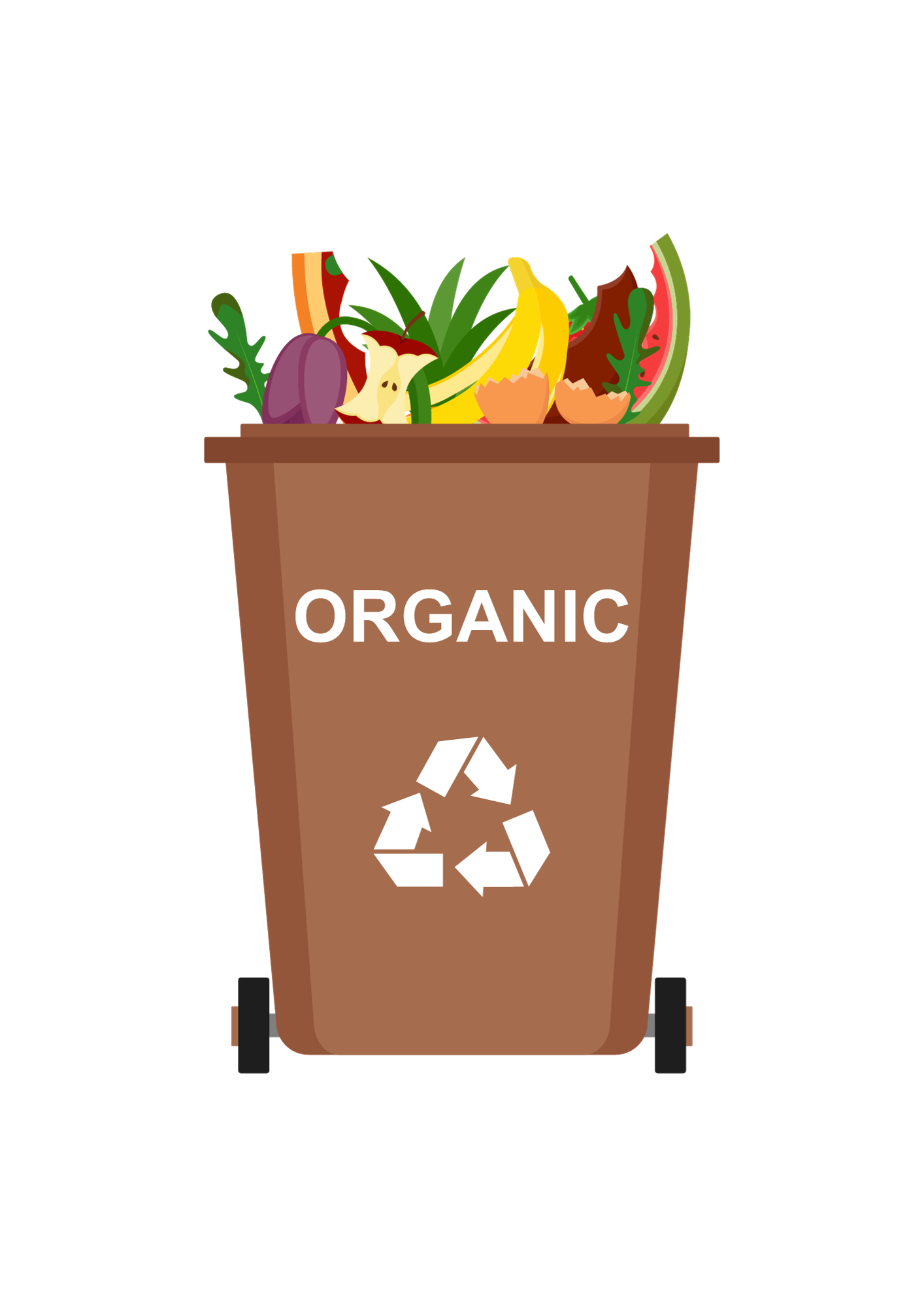 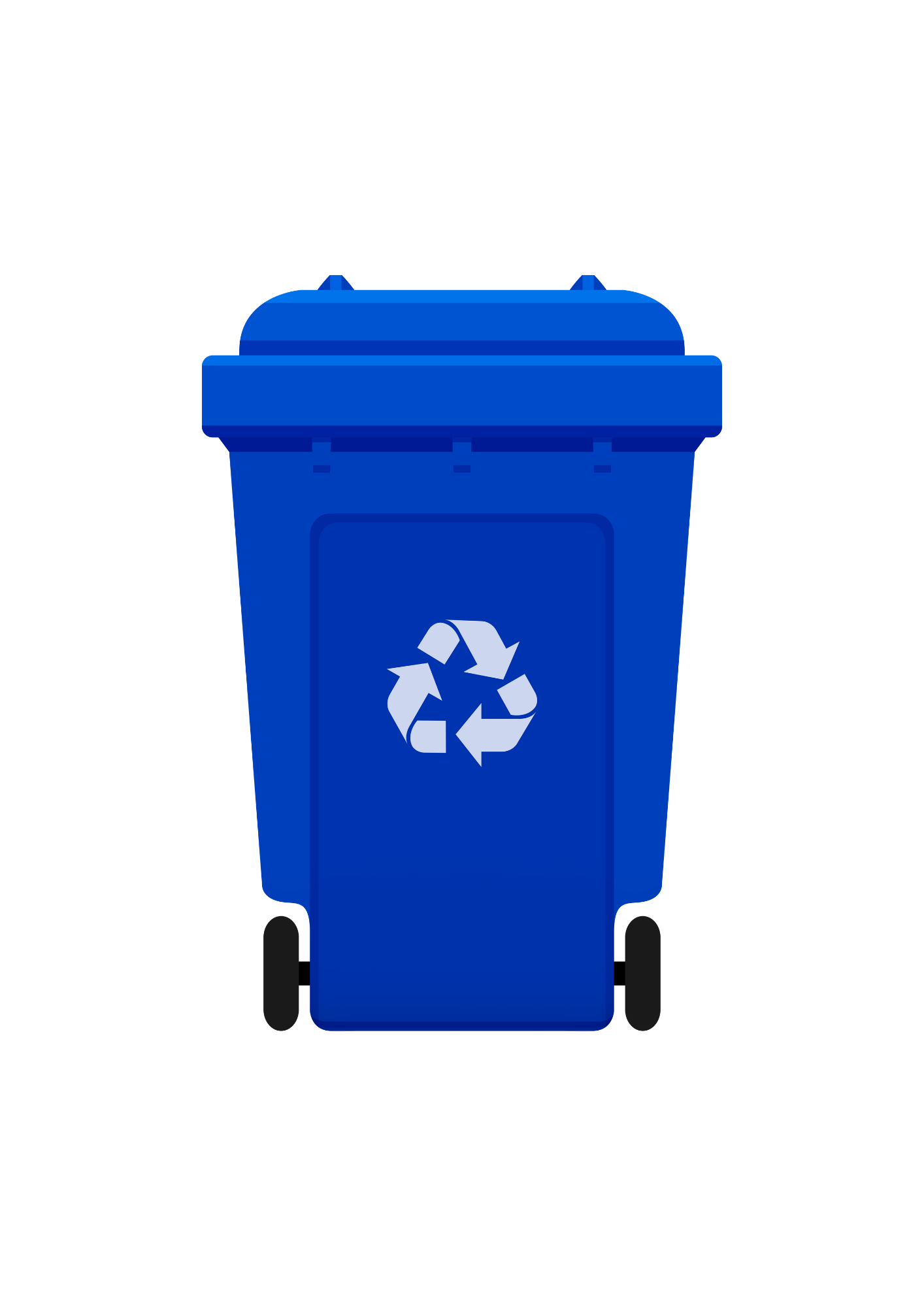 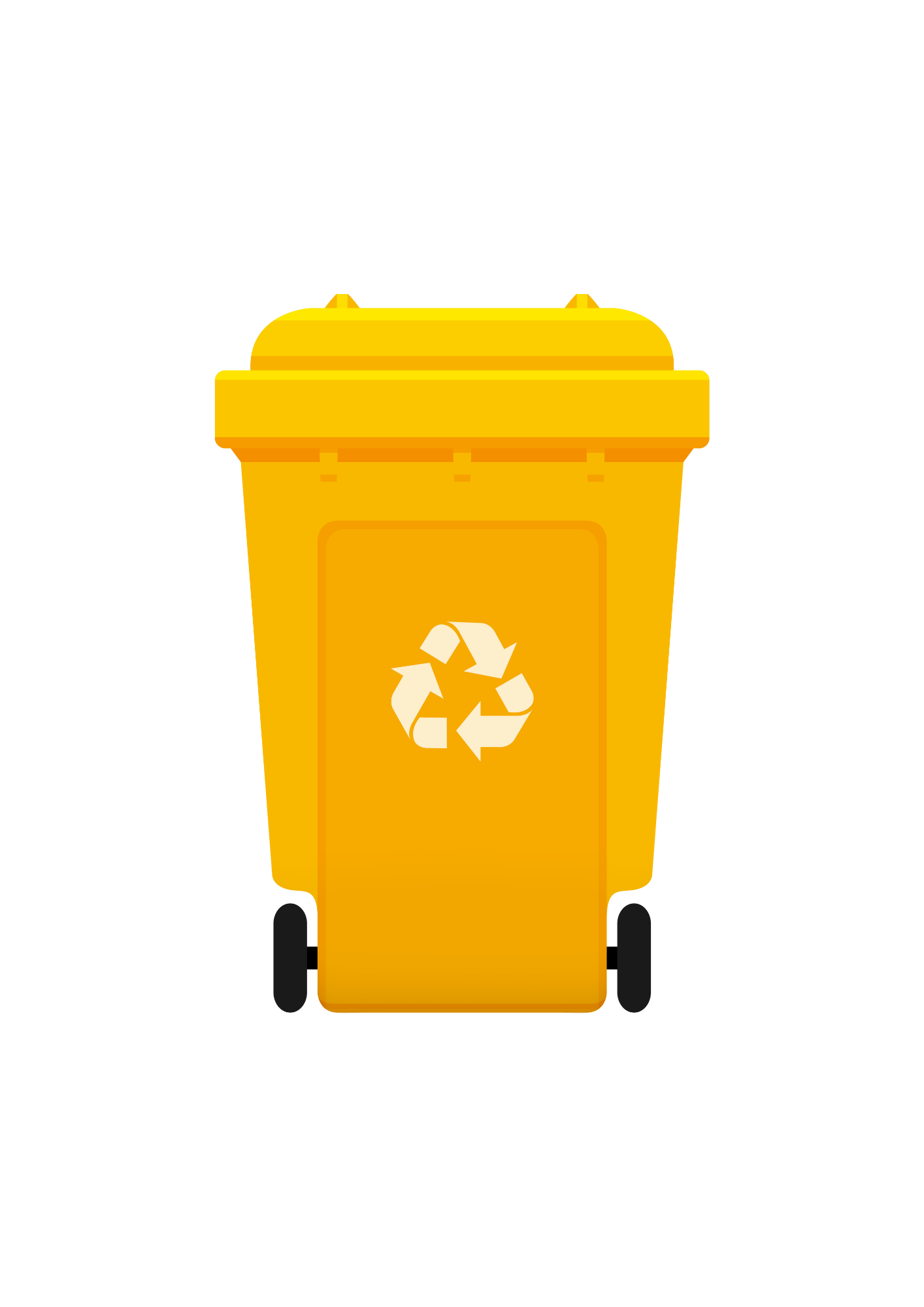 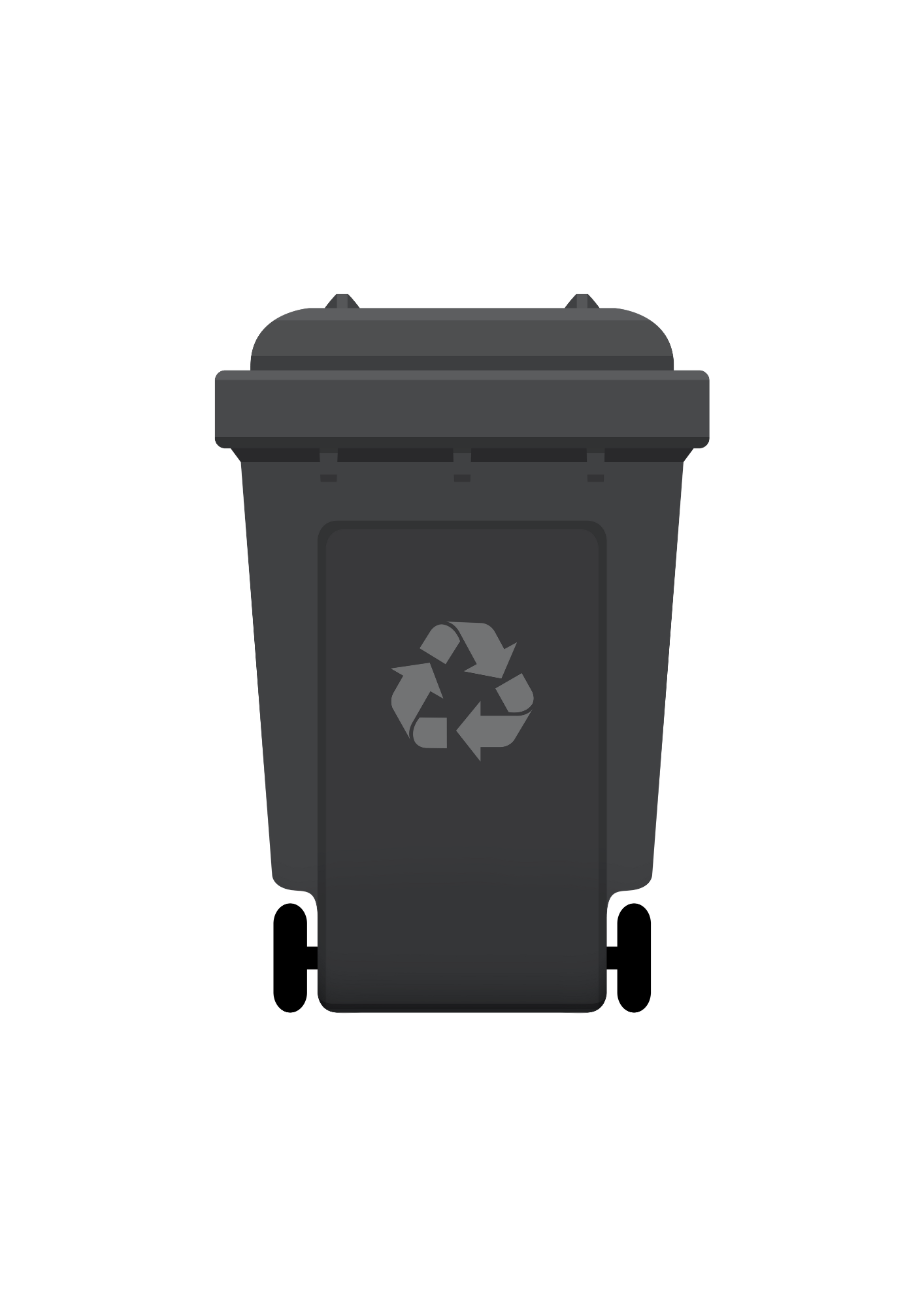 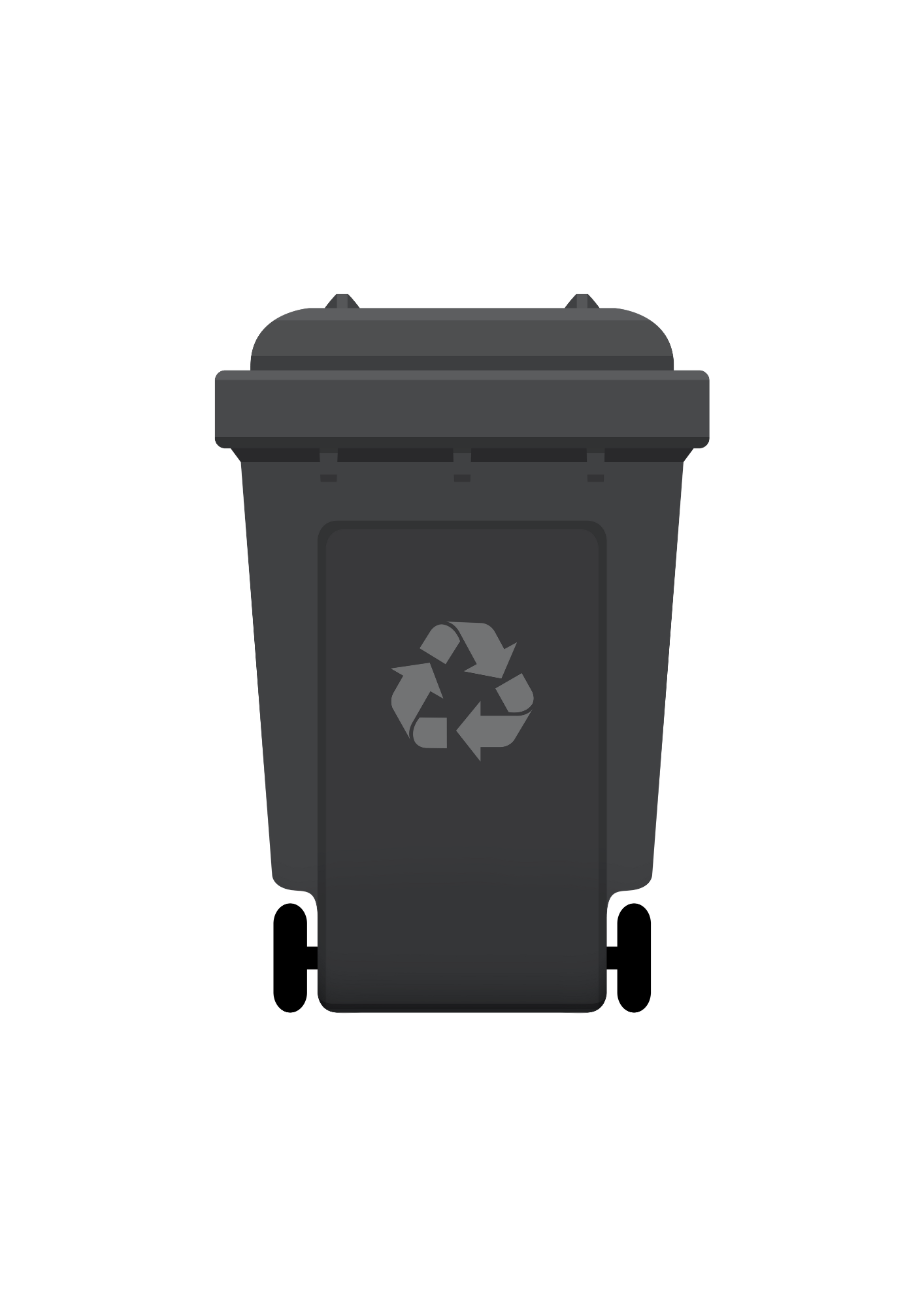 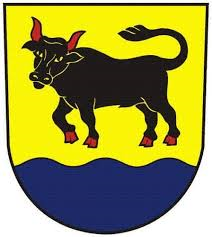 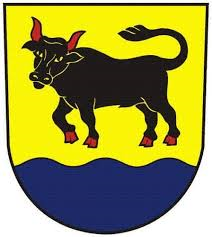 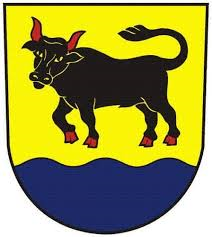 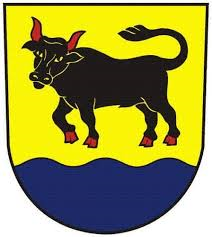 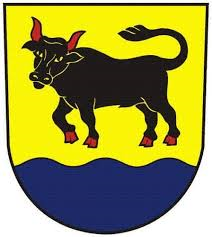 ZDARMA                                                                                6.240,-                      3.120,-
240L
240L
240L
240L
120L
‹#›
Jaký bude další postup?
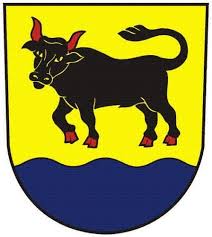 Vytvoří (aktualizuje) se seznam občanů požadavky popelnic pro svoz (velikost / směsný, plast, papír)Distribuce občanům (během roku 2026)obec rozveze ke každému domu
při převzetí nádob podpis smlouvy o výpůjčce nádob
občané obdrží kalendáře svozu
zahájení svozů od Q3/2026
‹#›
DISKUZE
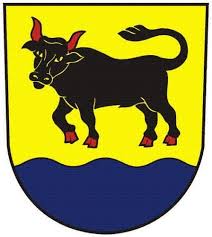 To nemůže stačit!
Bude to smrdět!
Nemám popelnice kam dát.
Mám kompost /kompostér, nepotřebuji hnědou popelnici
Kam mám dát kosti?
Jak s dětskými plínkami?
Co když některou nádobu nenaplním?
Jak poznám kterou nádobu mám připravit ke svozu ?
‹#›
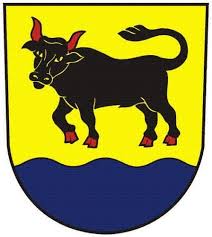 Děkujeme za Vaši účast
‹#›